RUTIRANJE
PROF ZORAN RADULOVIĆ
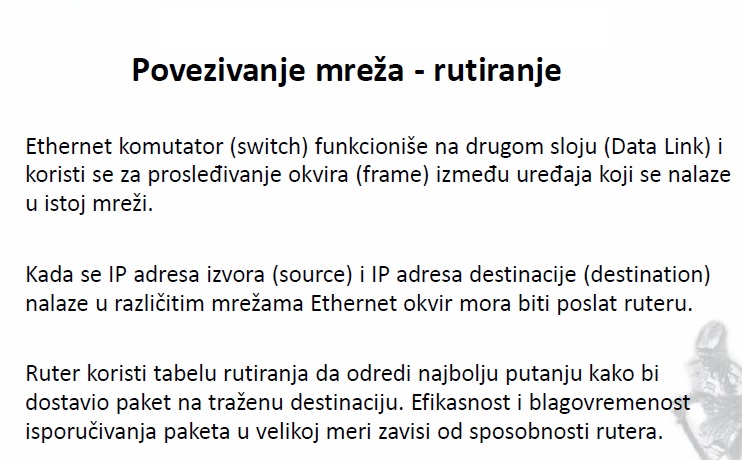 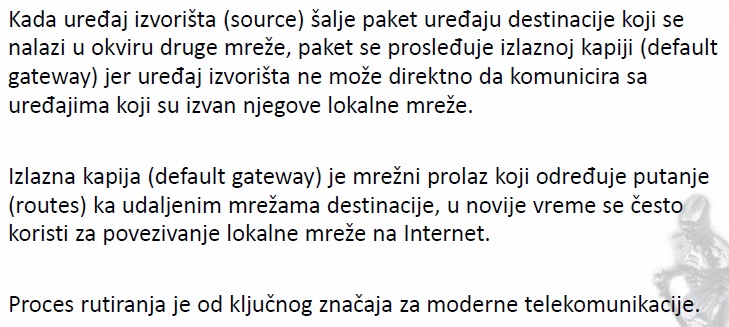 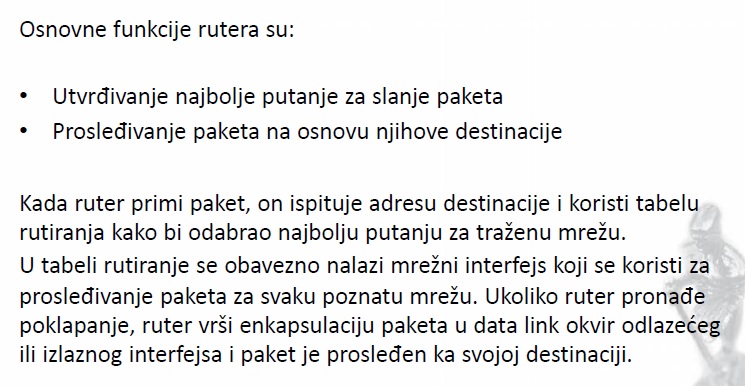 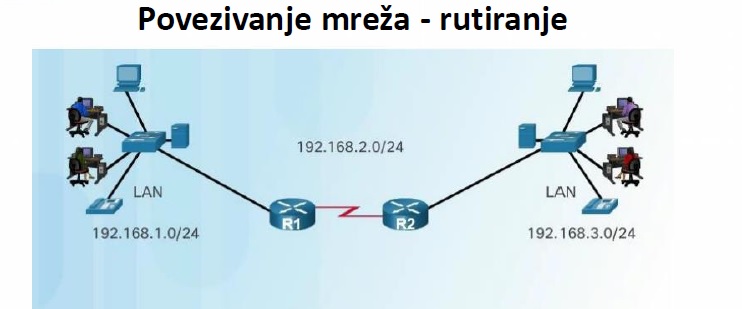 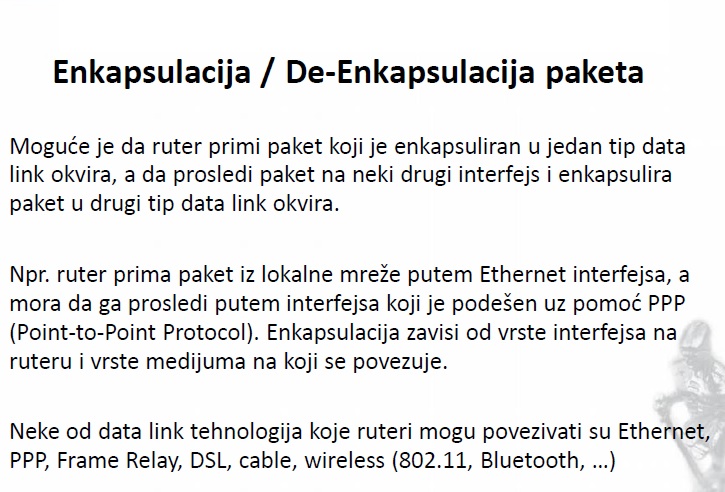 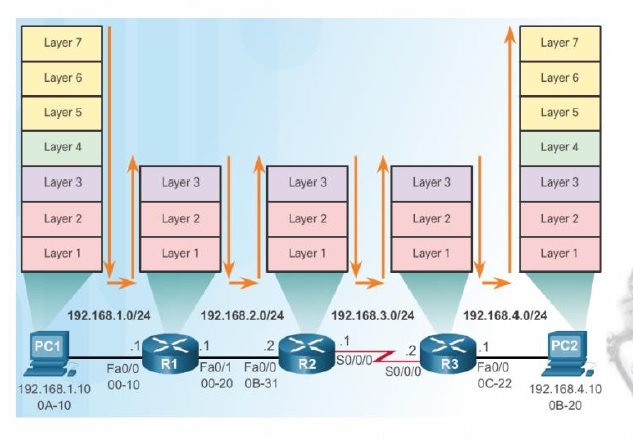 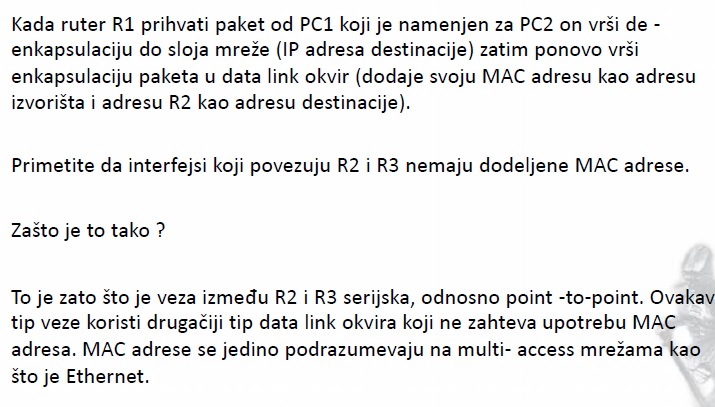 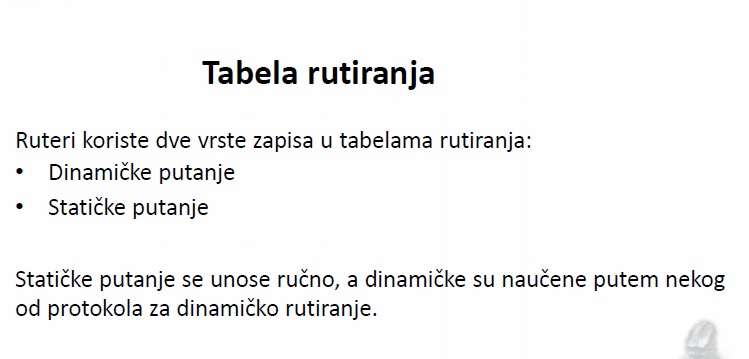 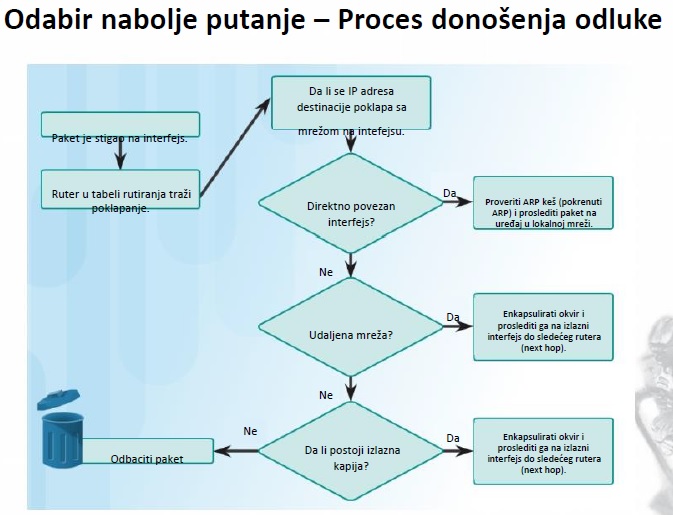 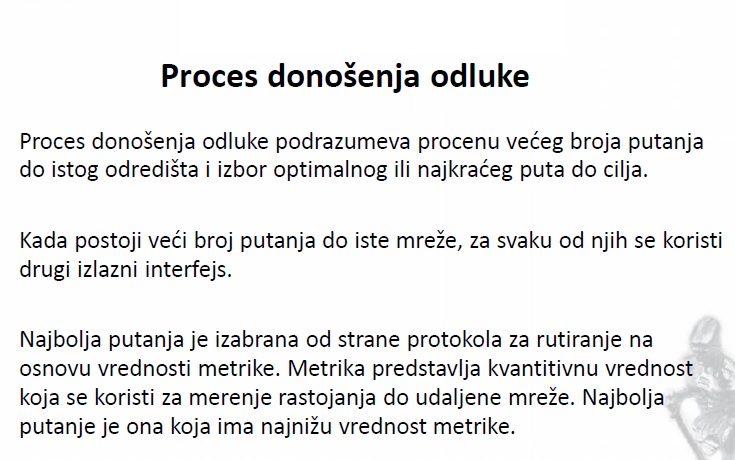 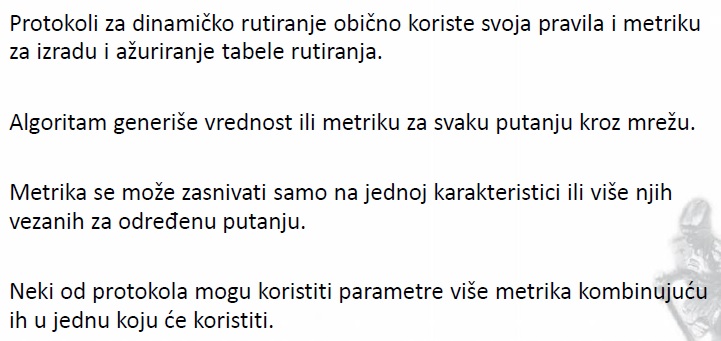 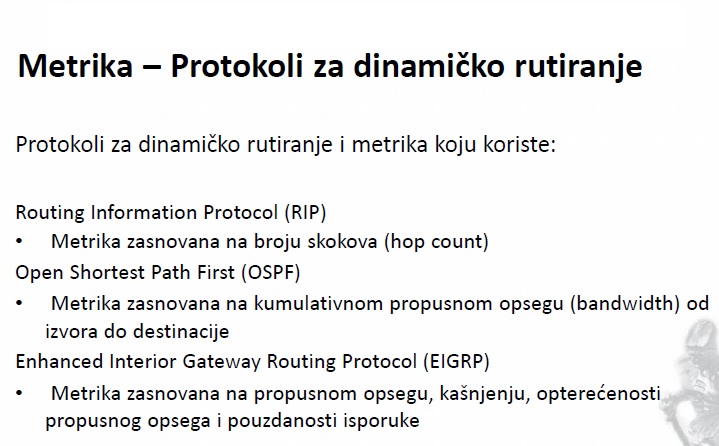 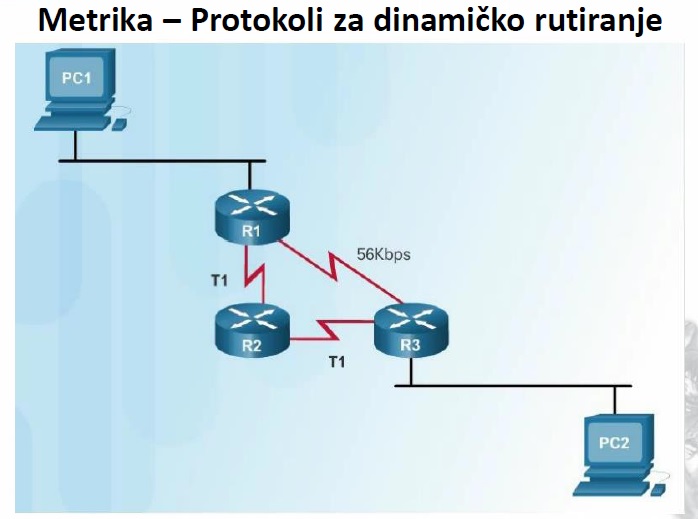 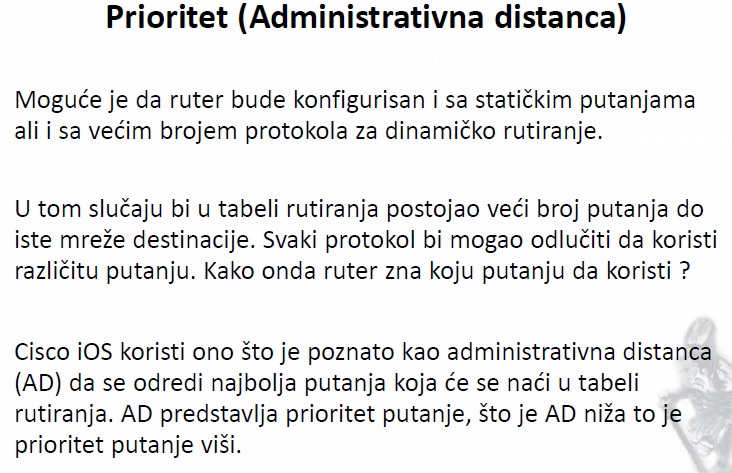 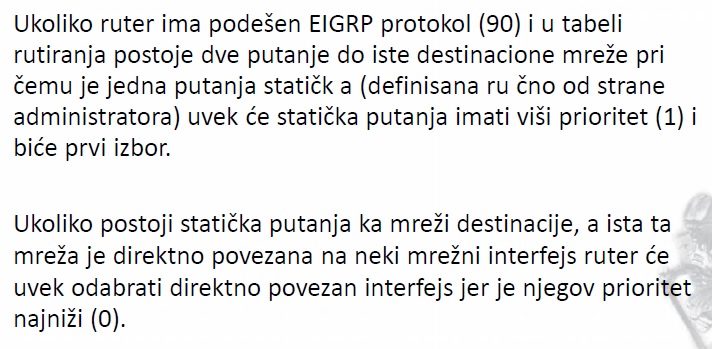 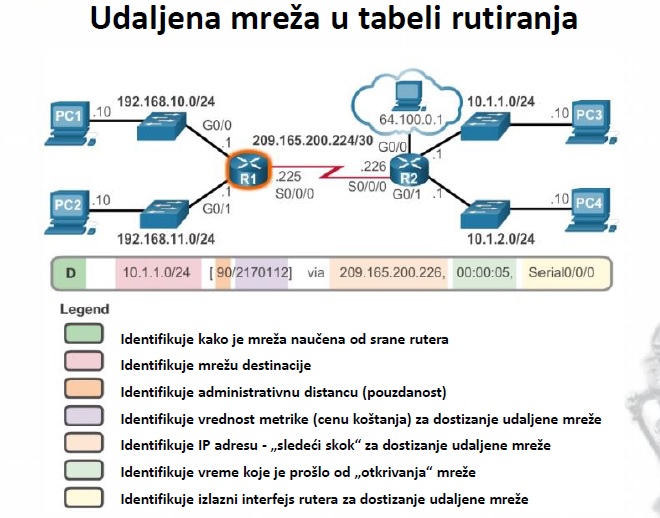 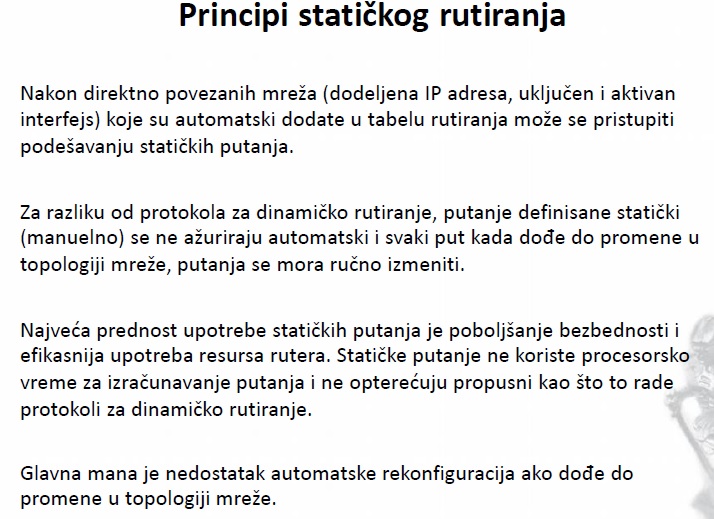 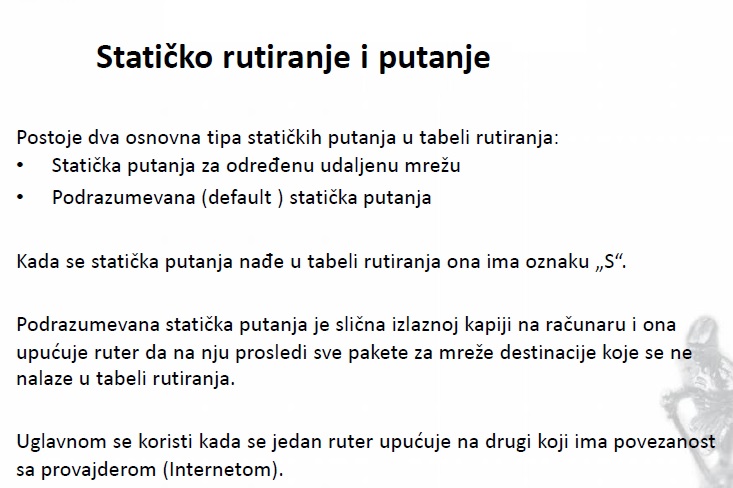 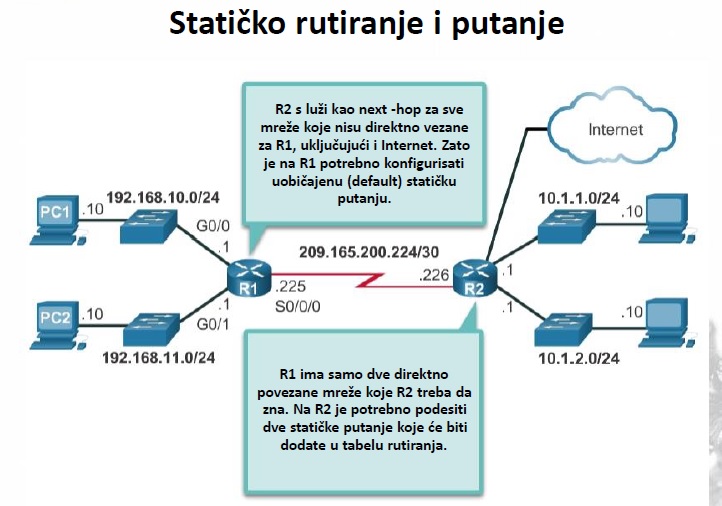 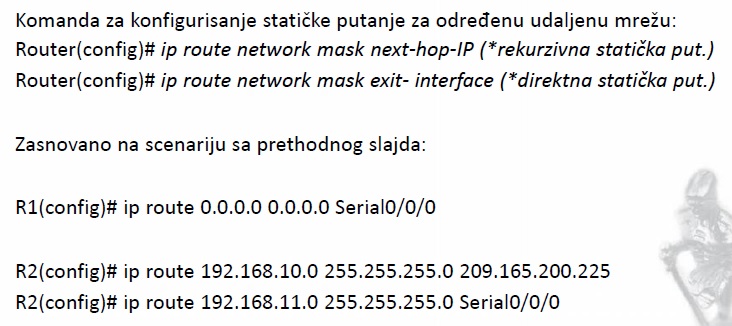